Приложение к постановлению администрации
городского округа ЗАТО Свободный
от «_18_» мая 2023 года № __275_
Военная остановка
улица Российской армии
улица Бурденко
улица Свободы
улица Космонавтов
Въезд в больницу
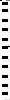 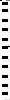 улица Ленина
улица Ленина
Въезд в Госпиталь
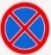 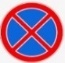 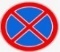 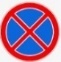 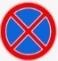 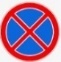 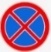 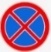 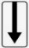 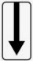 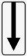 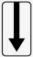 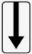 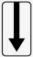 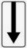 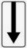 3.27
3.27
3.27
3.27
3.27
3.27
3.27
3.27
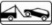 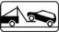 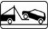 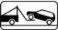 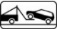 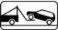 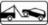 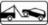